Neutrino and dark matter physics study group @ CCNU
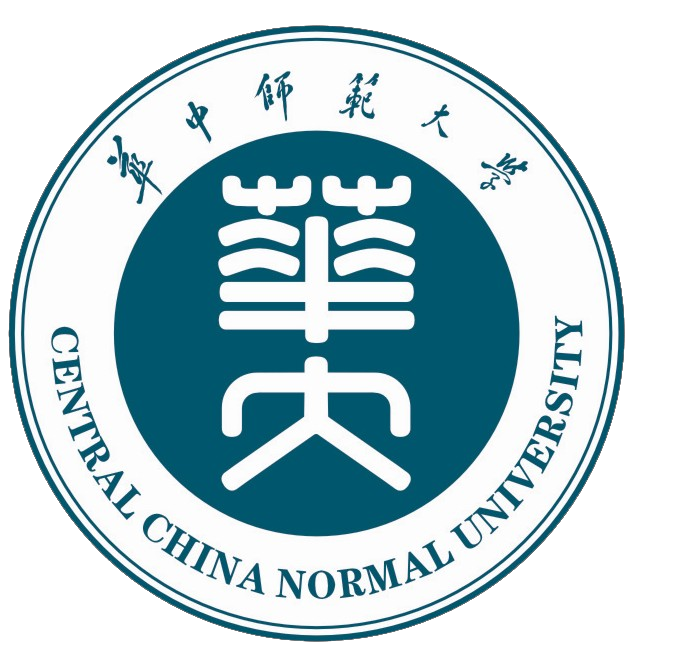 Feng-Hui Zhou (周峰辉)
Central China Normal University
第二届武汉高能物理青年论坛
2024.11.30 @HUST
组内成员
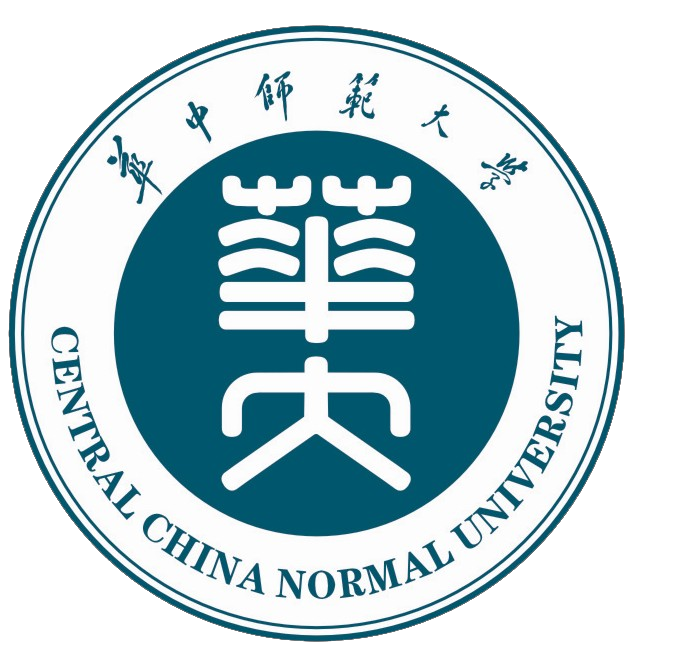 导师：	陈绍龙教授	Prof. Shao-Long Chen                 学生：	21级 江雯雯   Wen-wen Jiang	21级 肖雨奇   Yu-Qi Xiao	23级 李天       Tian Li	24级 程清峰   Qing-Feng Cheng	24级 周峰辉   Feng-Hui Zhou	22级 陈醴懿   Li-Yi Chen	23级 储不凡   Bu-Fan Chu	23级 俞炯灵   Jiong-Ling Yu主要研究领域：	中微子、暗物质、正反物质不对称性
目录
标准模型简介
中微子
    中微子振荡
    无中微子双贝塔衰变
    中微子质量模型
    轻子味破坏
暗物质
    暗物质存在的证据
    暗物质模型
    暗物质探测
正反物质不对称性
标准模型简介
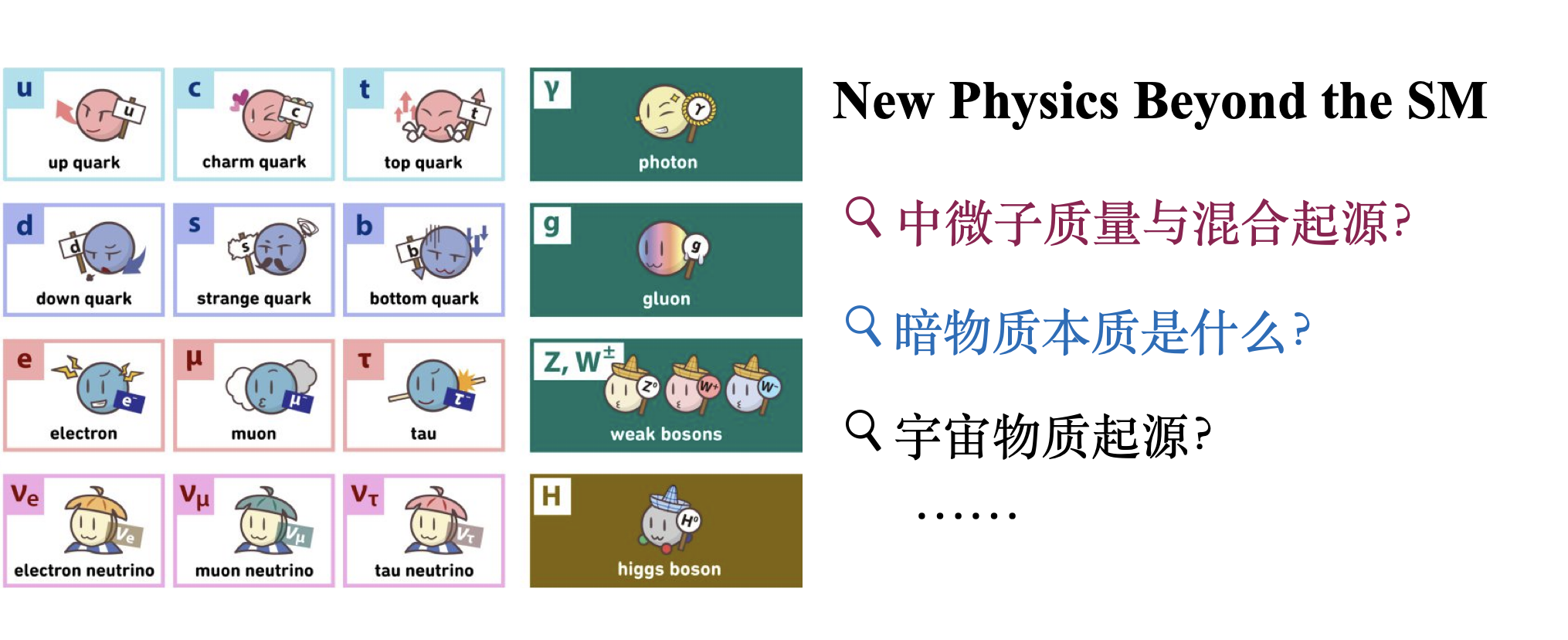 中微子振荡
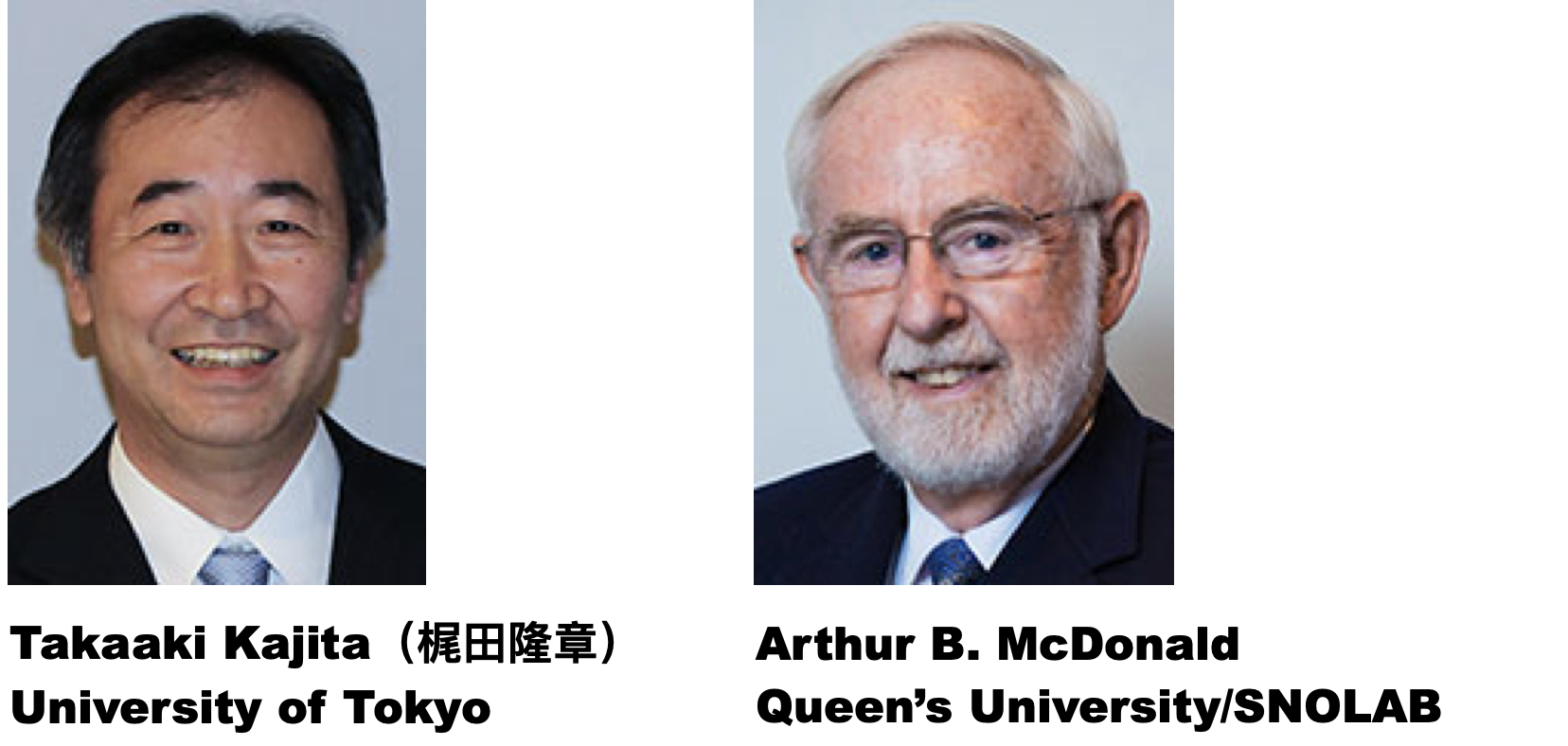 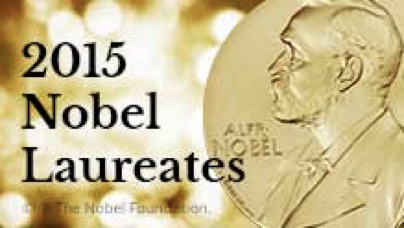 2015年诺贝尔物理学奖
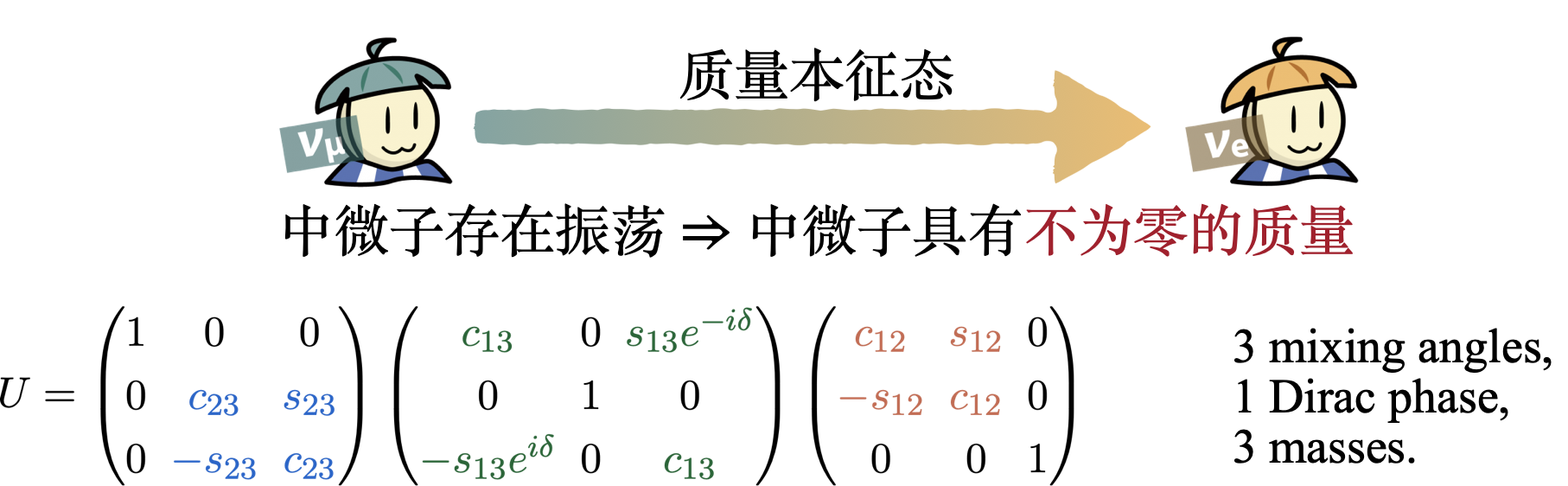 无中微子双贝塔衰变
中微子质量起源？
中微子是Dirac粒子：Higgs 机制
中微子是Majorana粒子：跷跷板机制
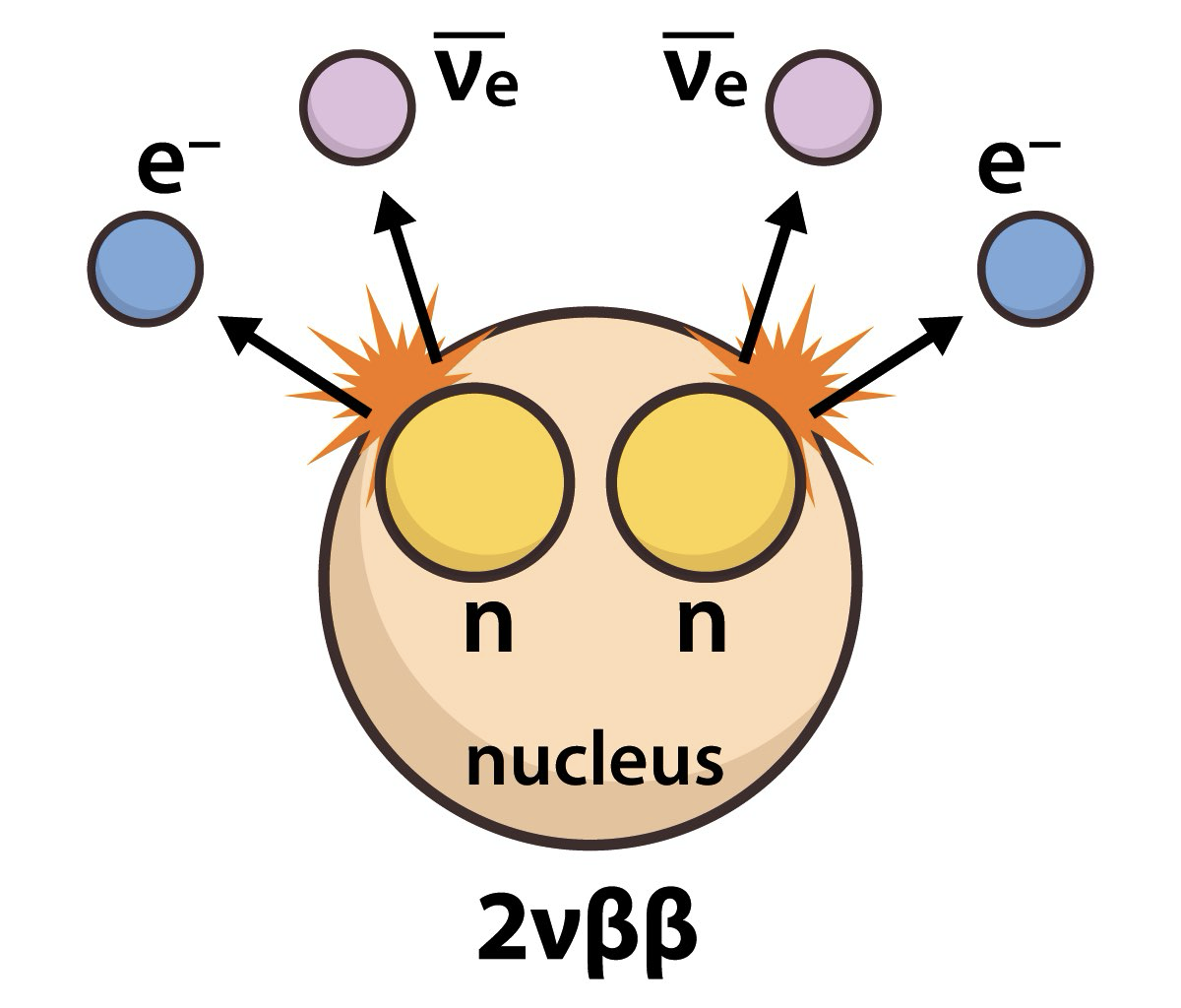 如何确定中微子是否具有Majorana属性？
对于某些核，由于结合能的限制，不能发生贝塔衰变，但是可以发生双贝塔衰变。
当中微子具有Majorana属性时，可以自然地发生无中微子双贝塔衰变。
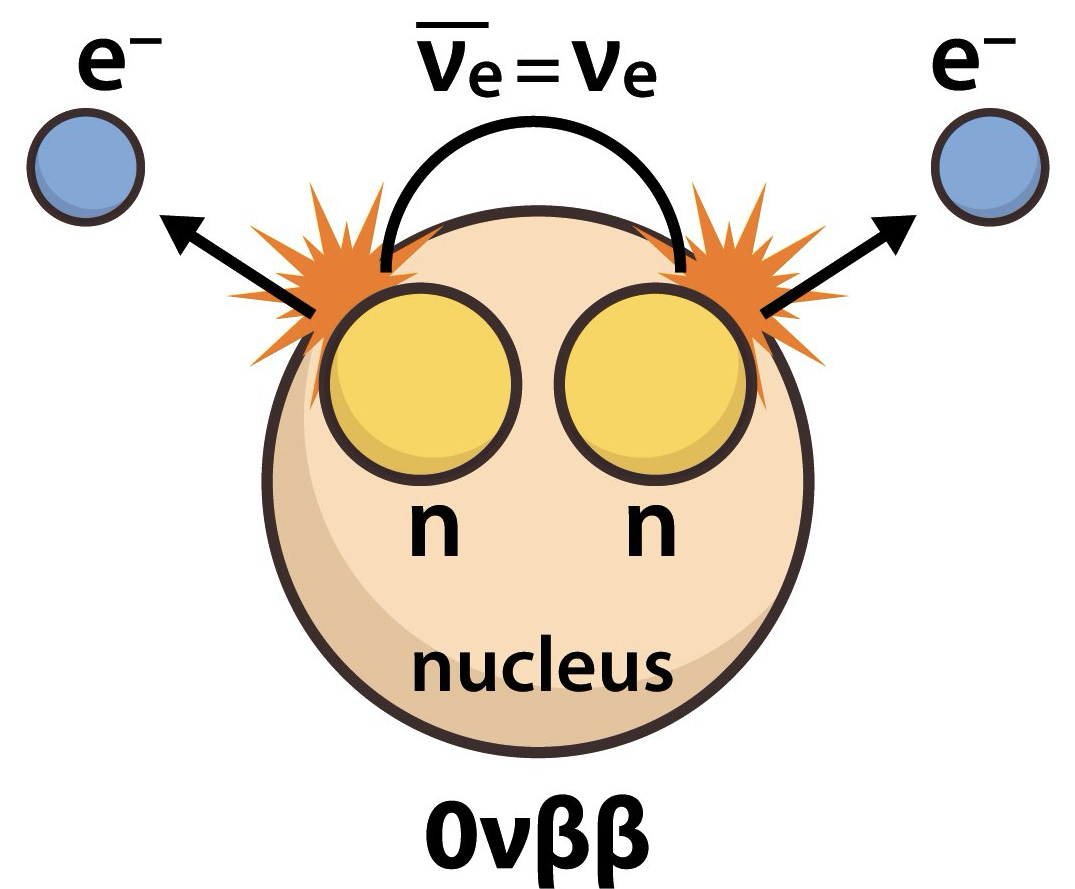 中微子质量模型
Majorana中微子质量模型
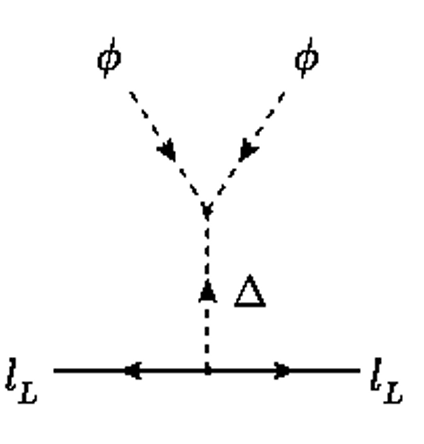 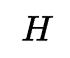 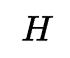 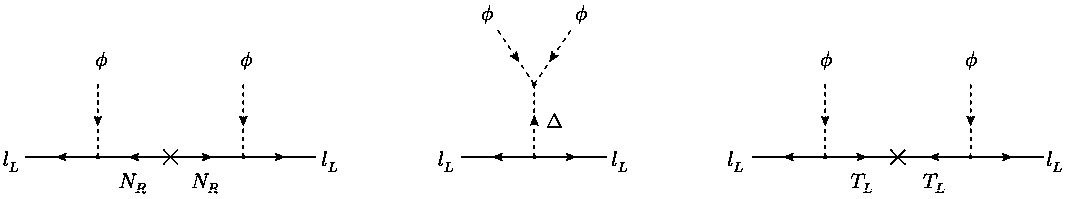 Tree-level
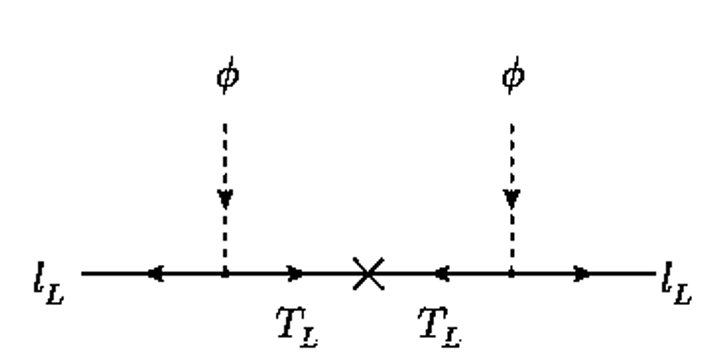 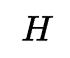 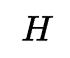 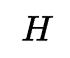 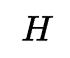 e.g. Scotogenic model
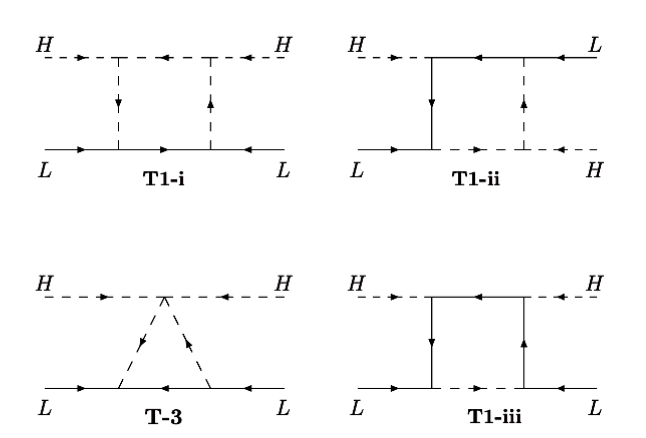 引入额外对称性
最轻的中性粒子可以作为暗物质候选者
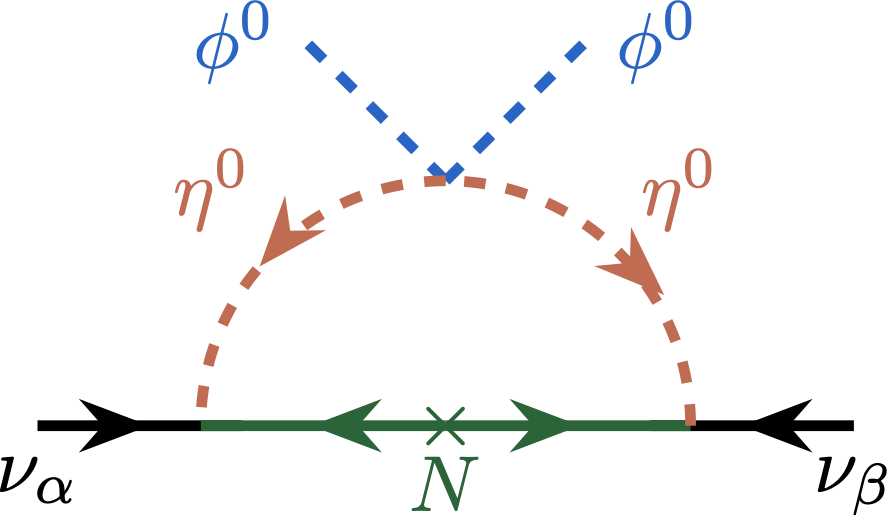 Loop-level
中微子质量模型
Dirac中微子质量模型
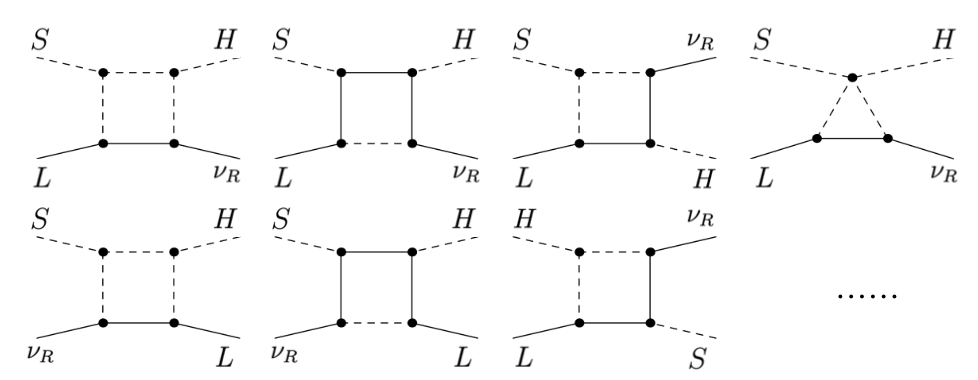 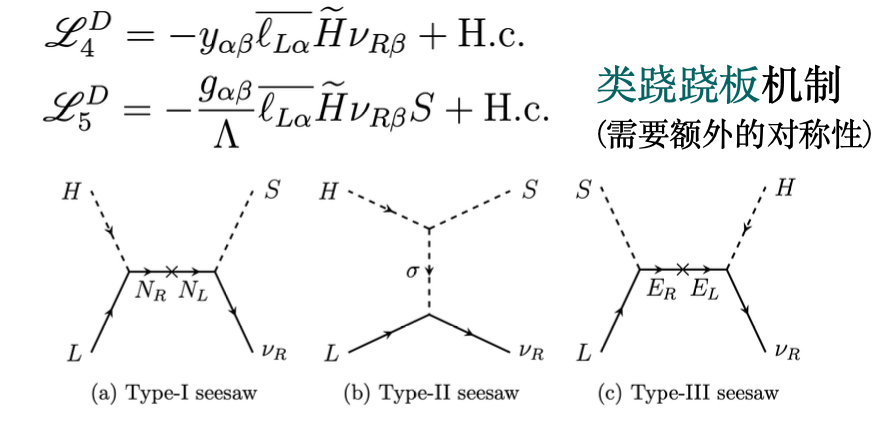 CMB对中微子有效数量敏感
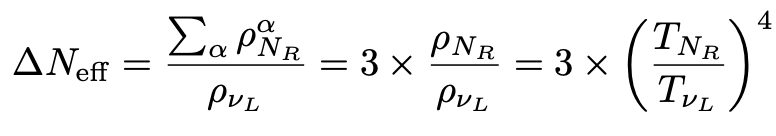 轻子味破坏
中微子振荡意味着轻子味之间可以相互转化
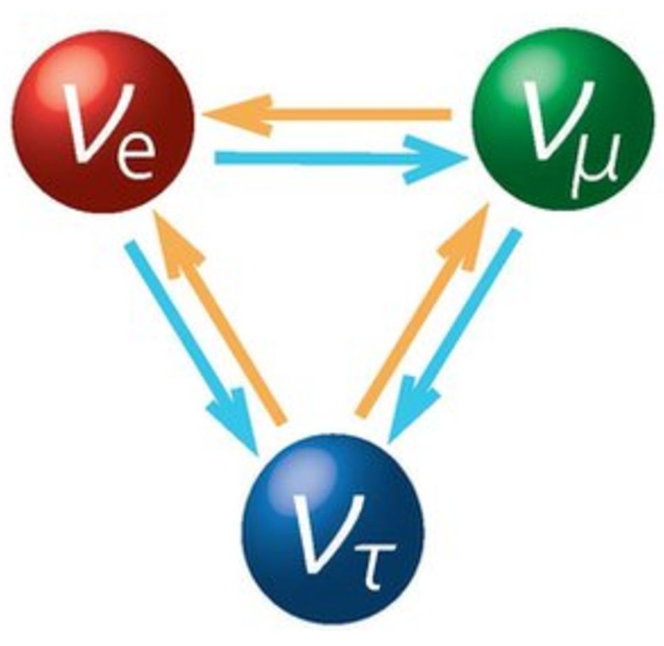 轻子味不守恒
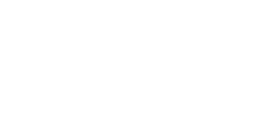 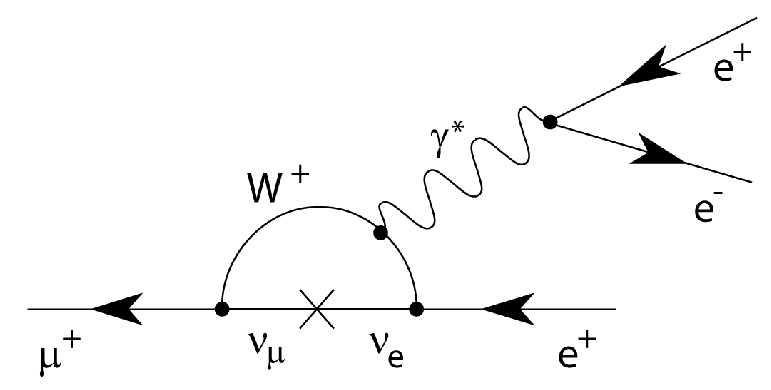 带电轻子味破坏过程
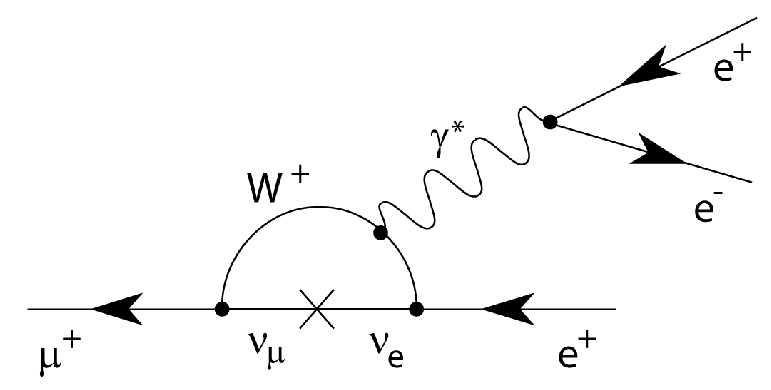 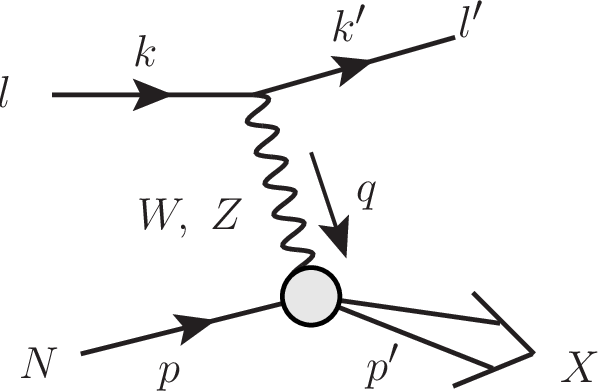 暗物质存在的证据
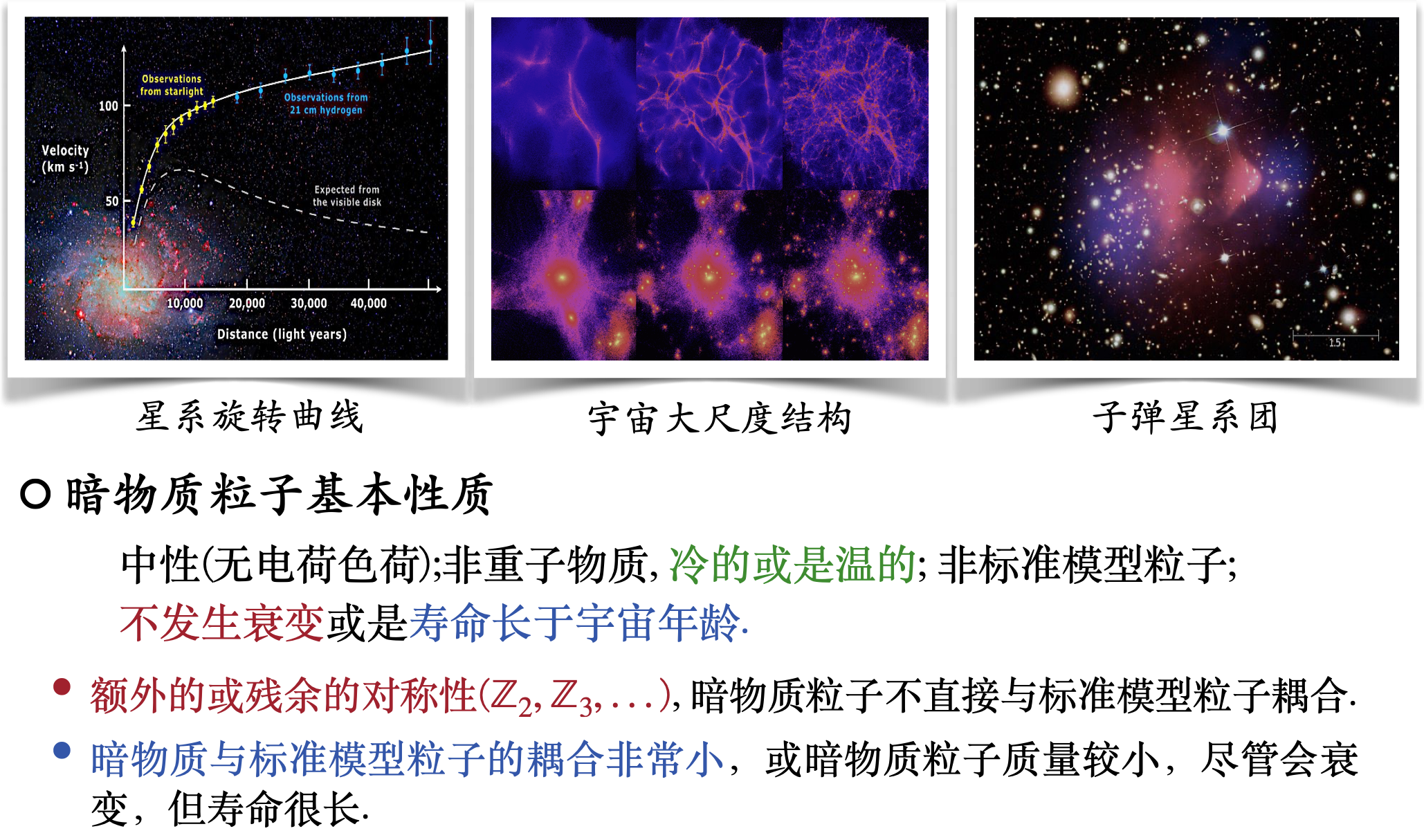 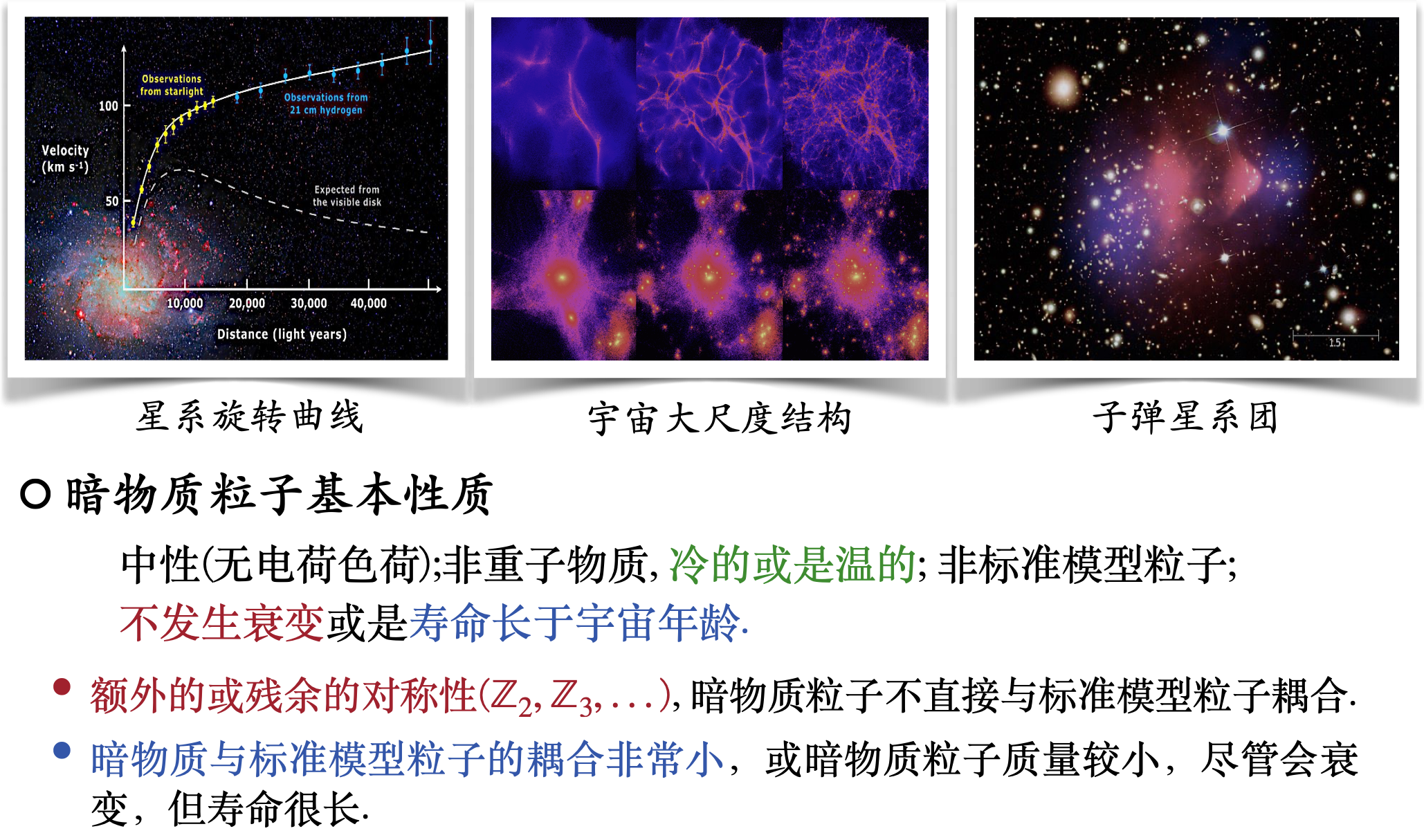 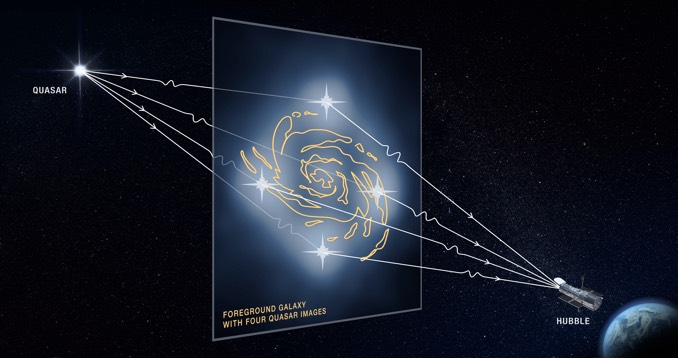 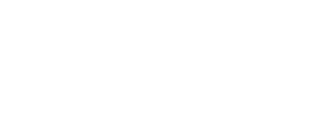 引力透镜
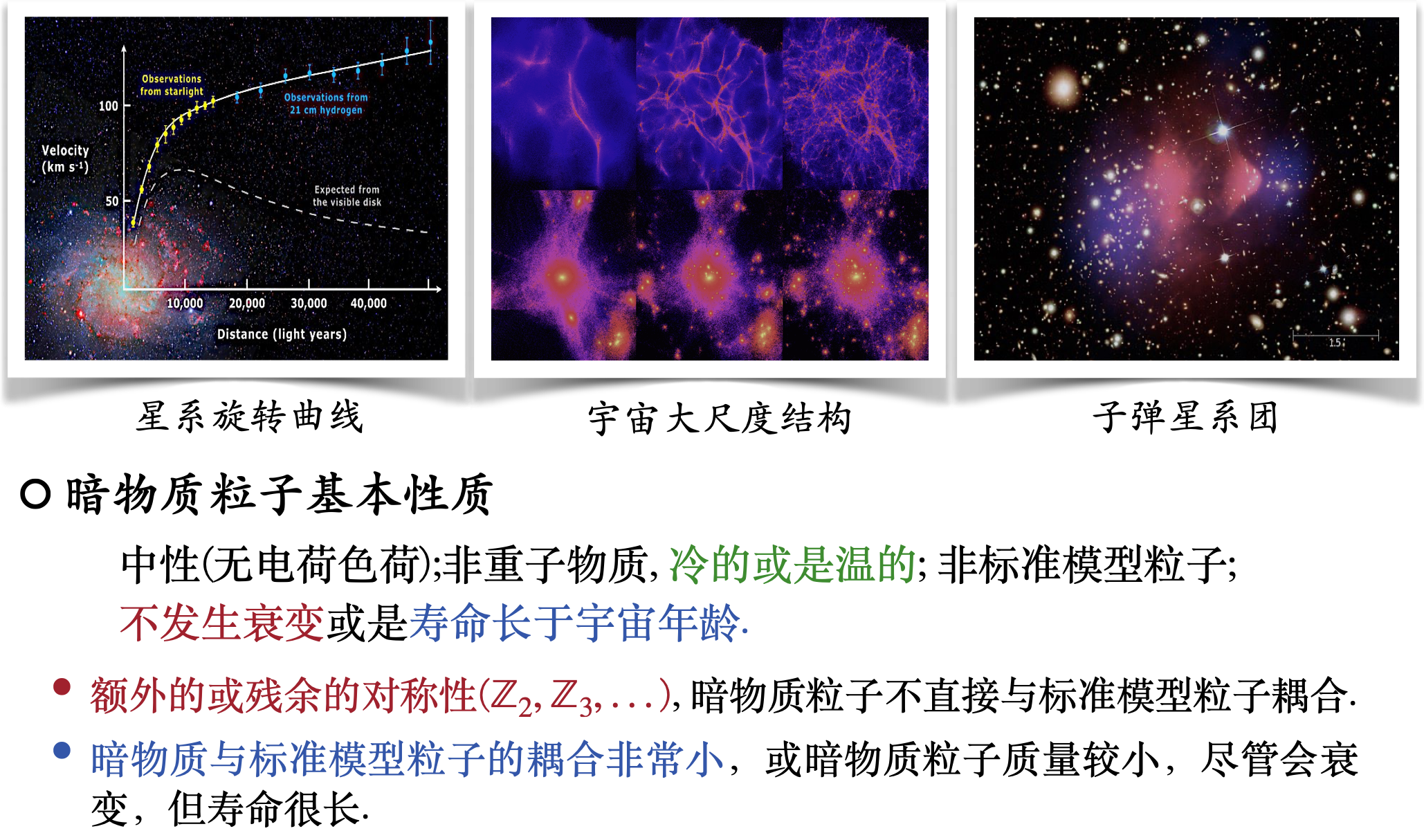 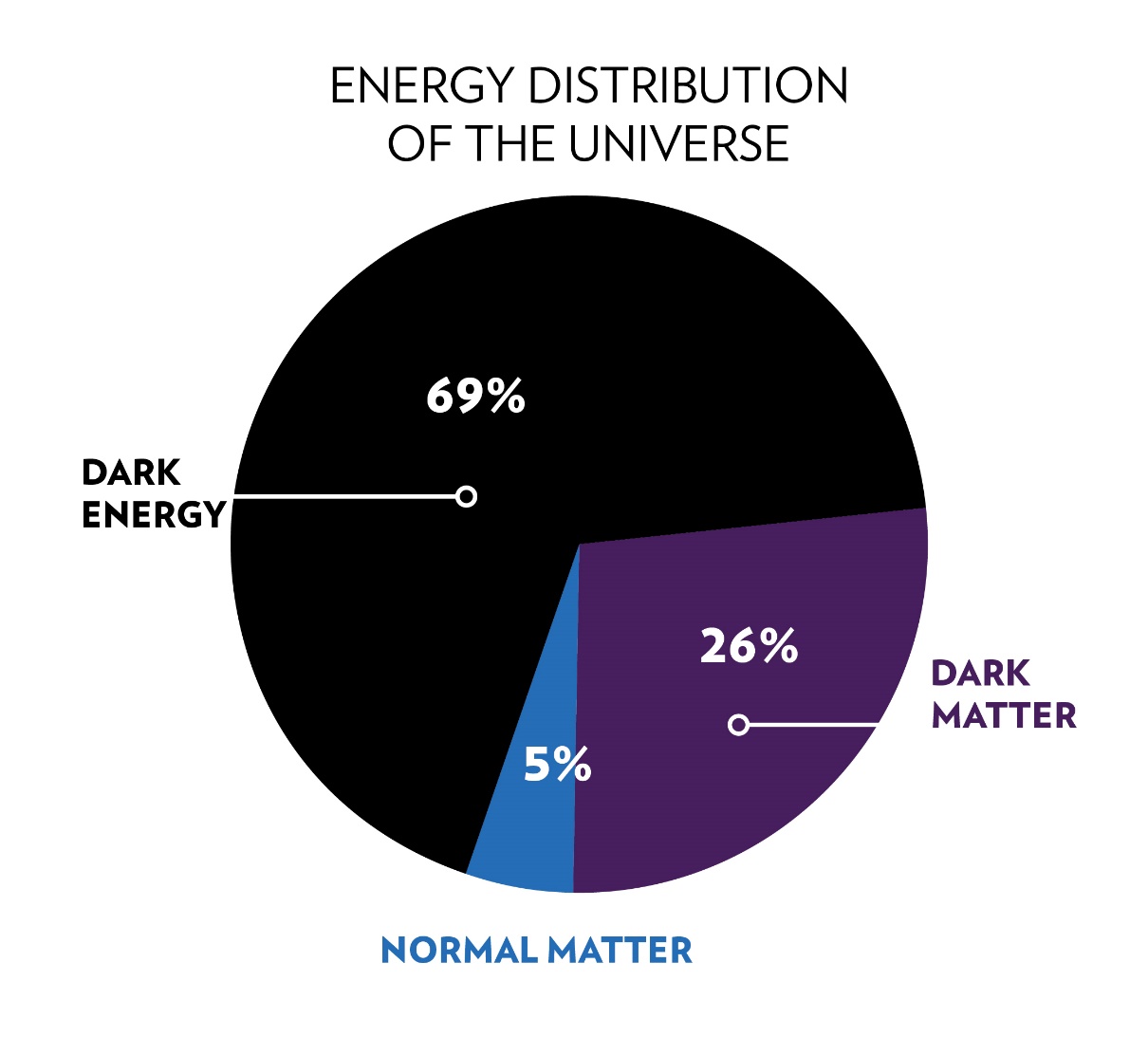 What is 
DARK MATTER?
暗物质模型
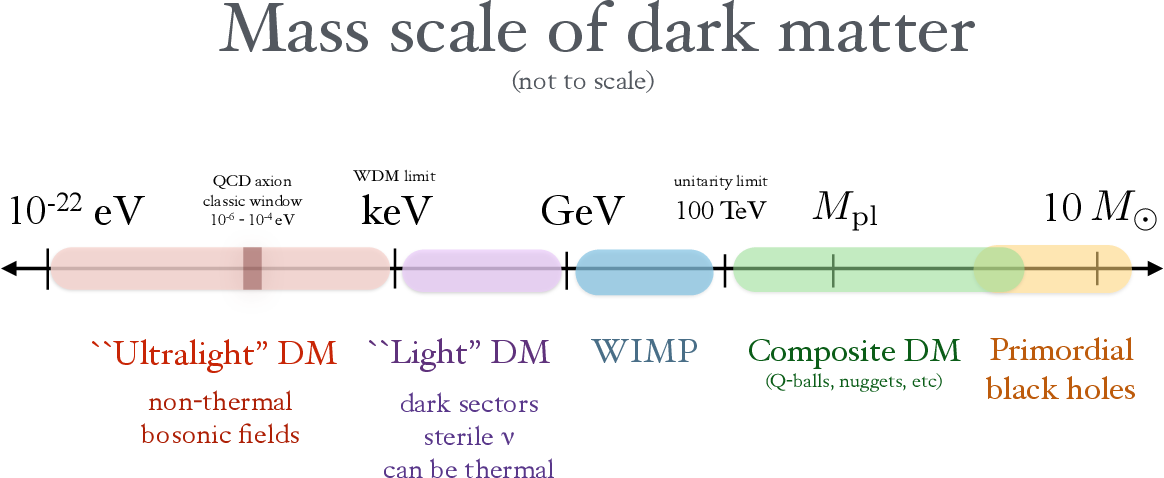 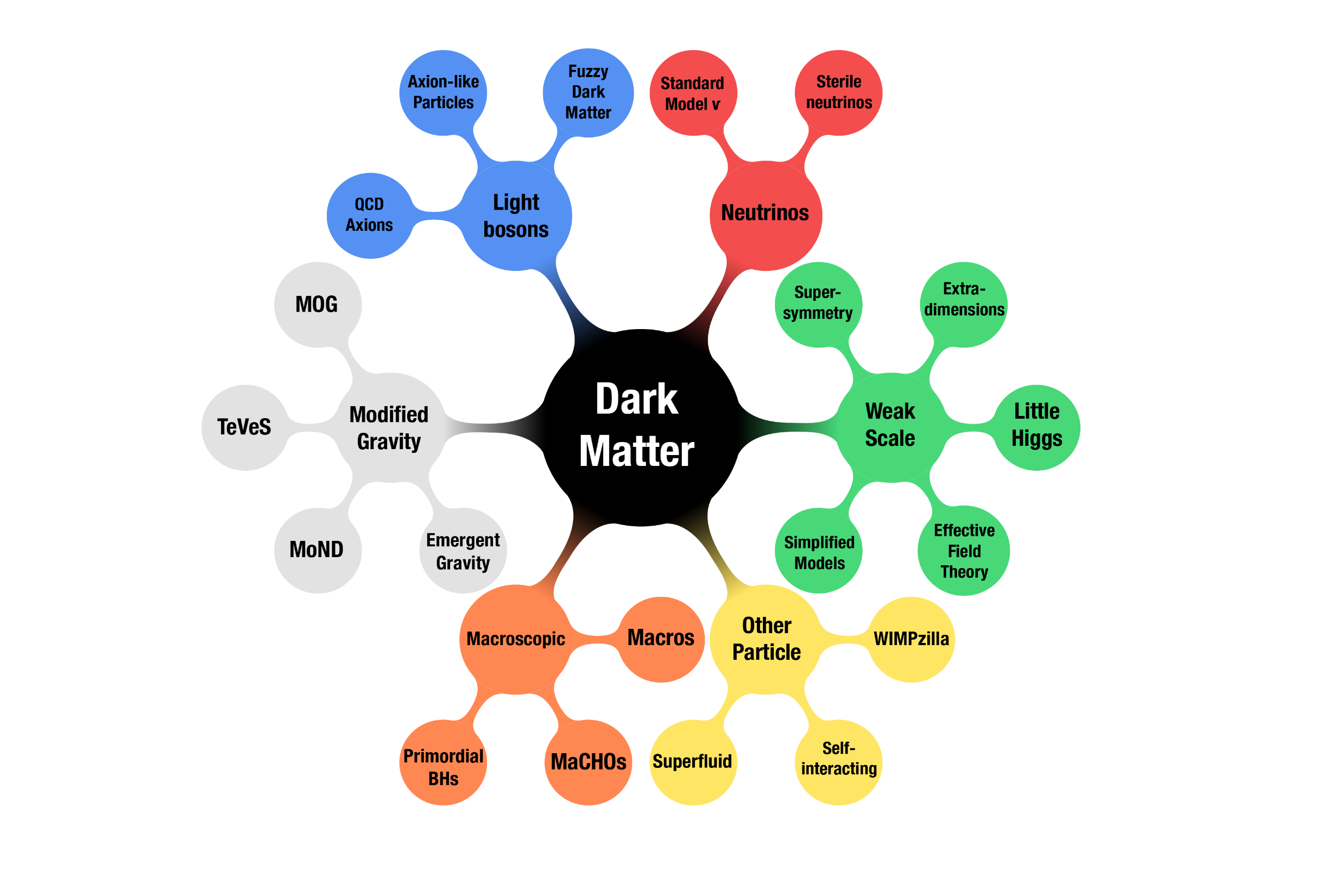 Macroscopic
 dark matter
Particle dark matter
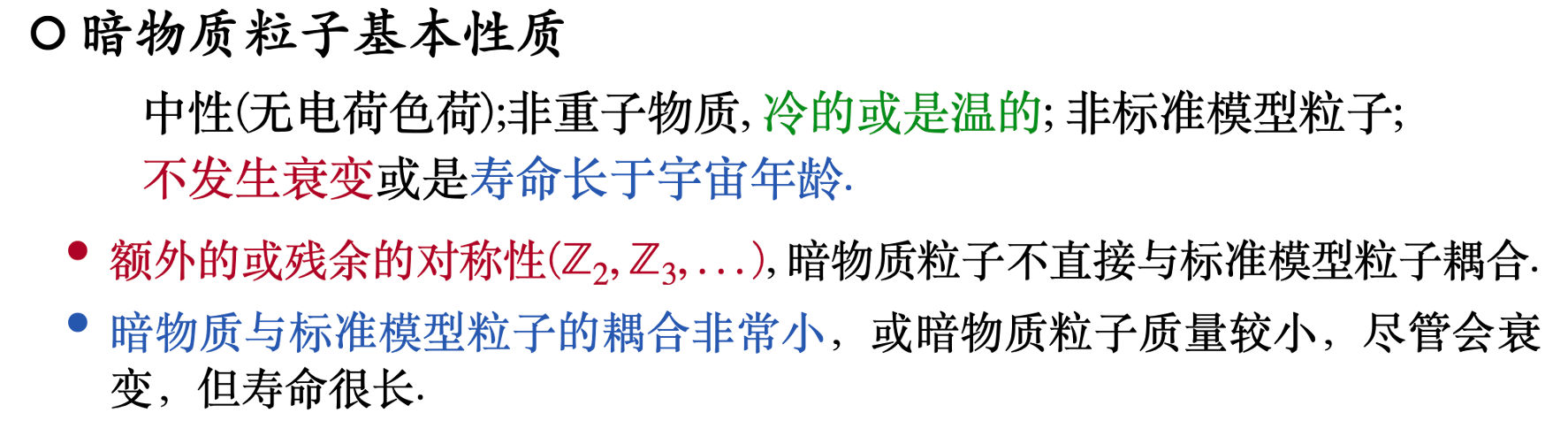 暗物质模型
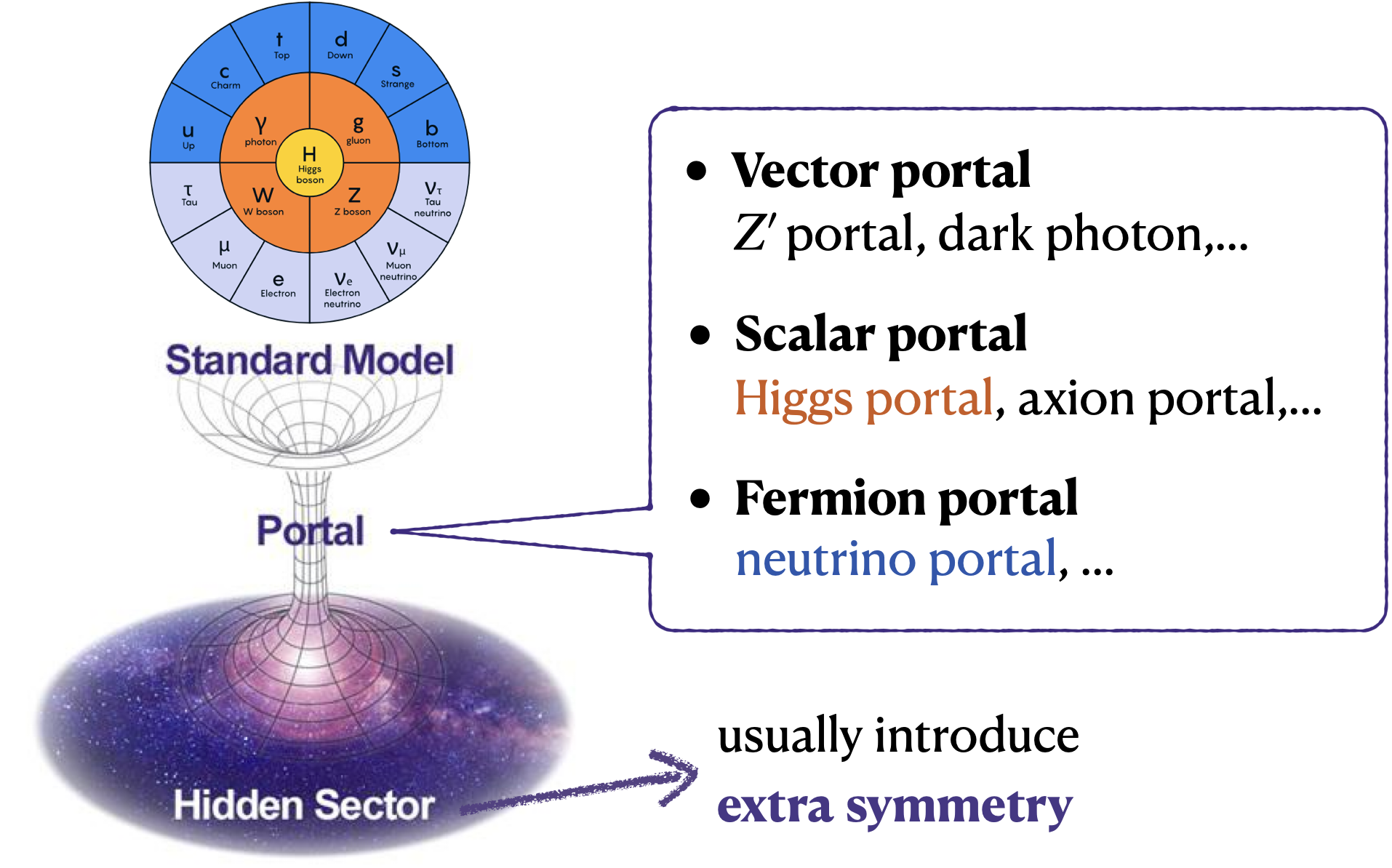 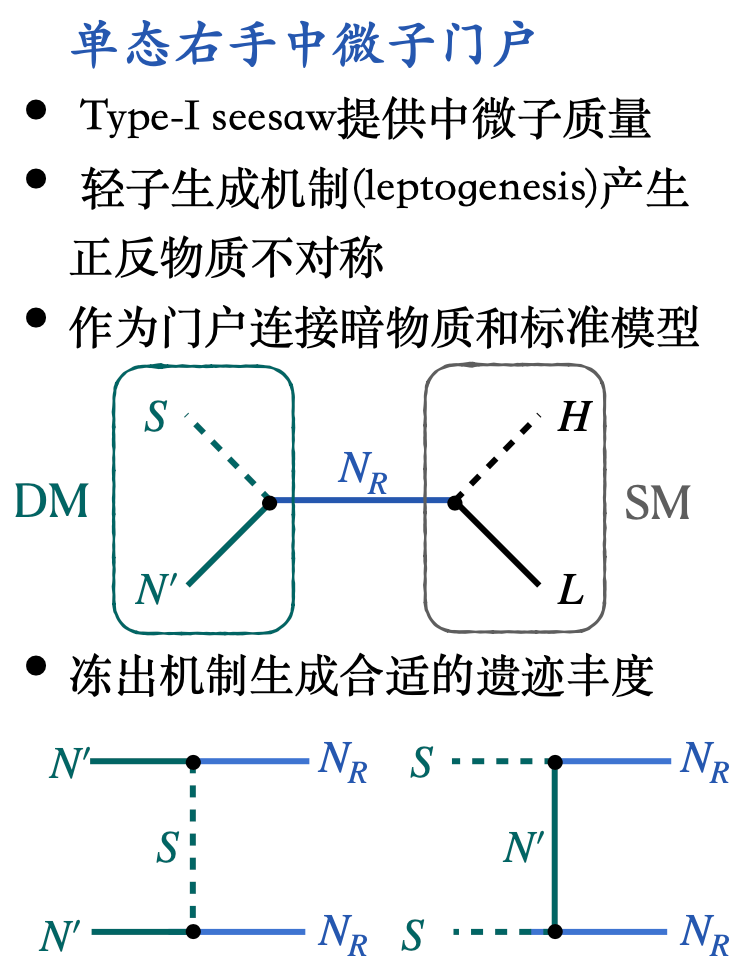 暗物质探测
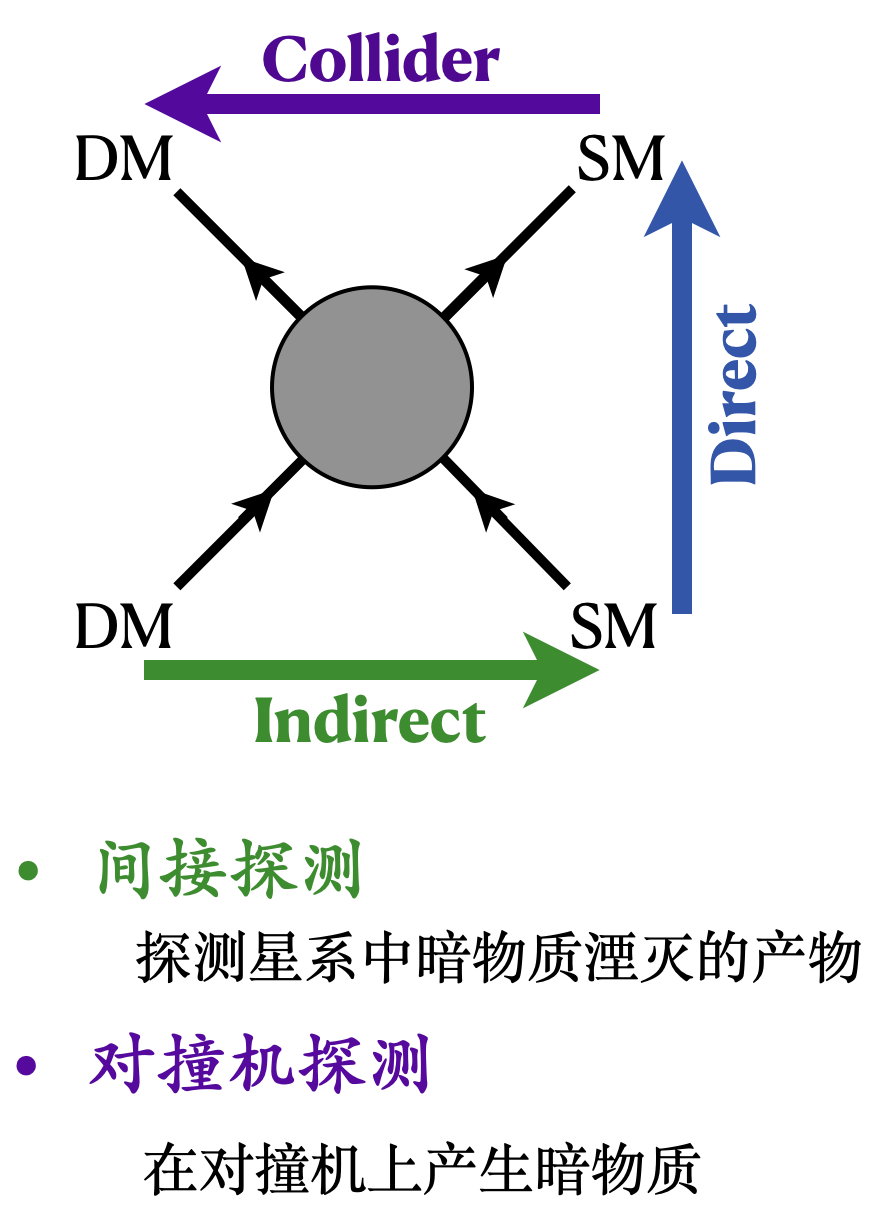 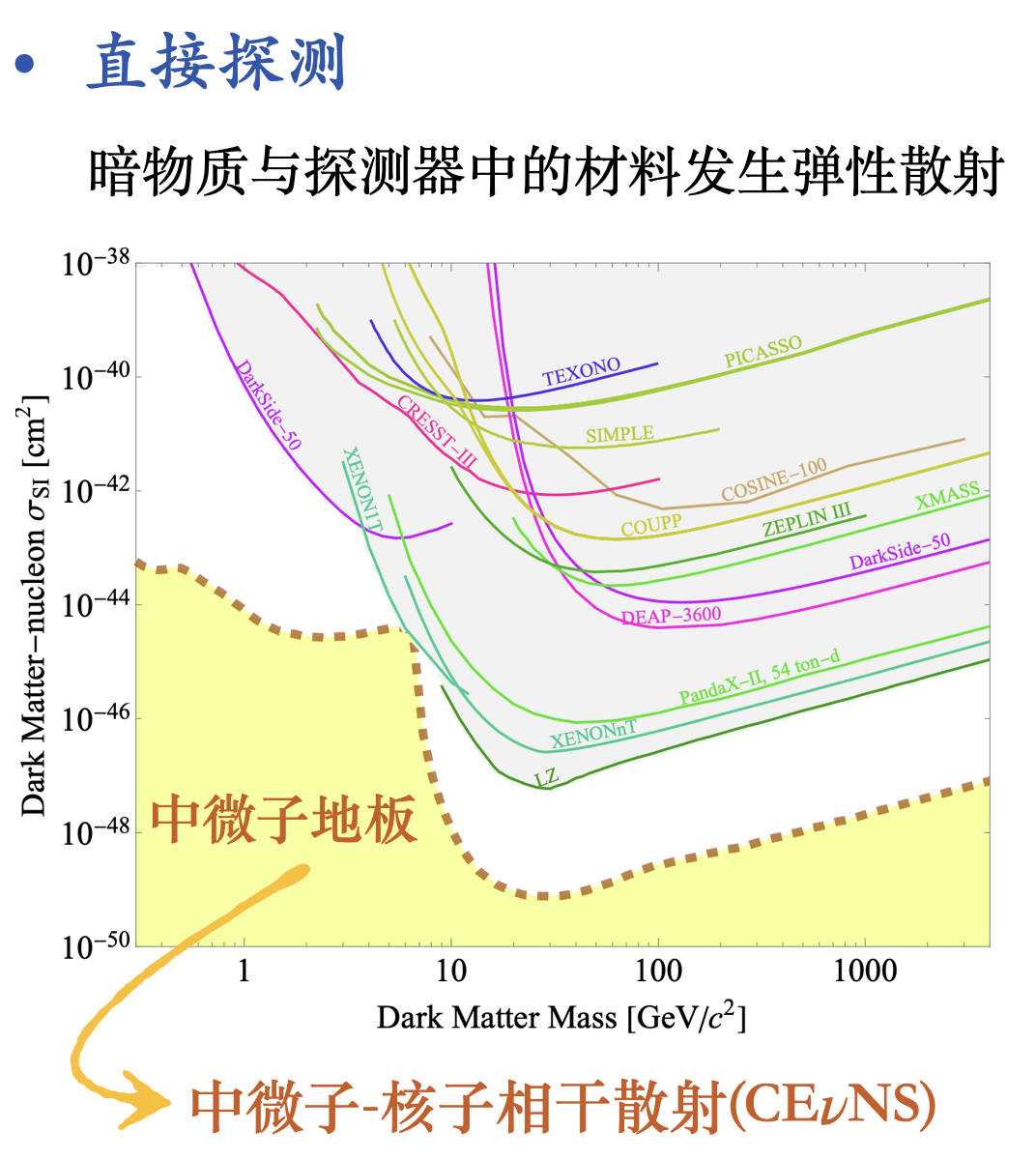 正反物质不对称性
What is the origin of matter-antimatter asymmetry?
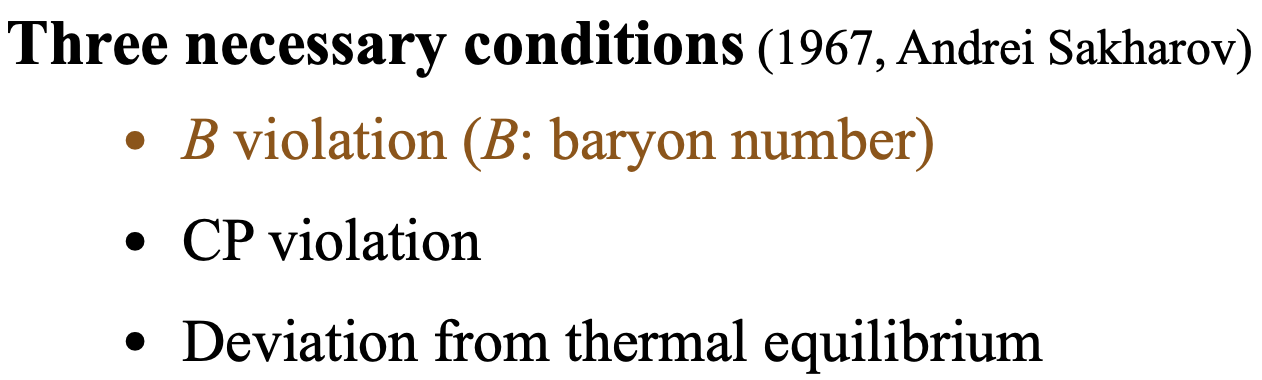 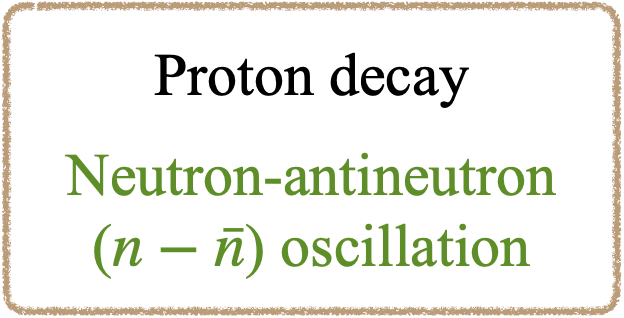 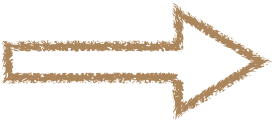 Leptogenesis(轻子生成机制)
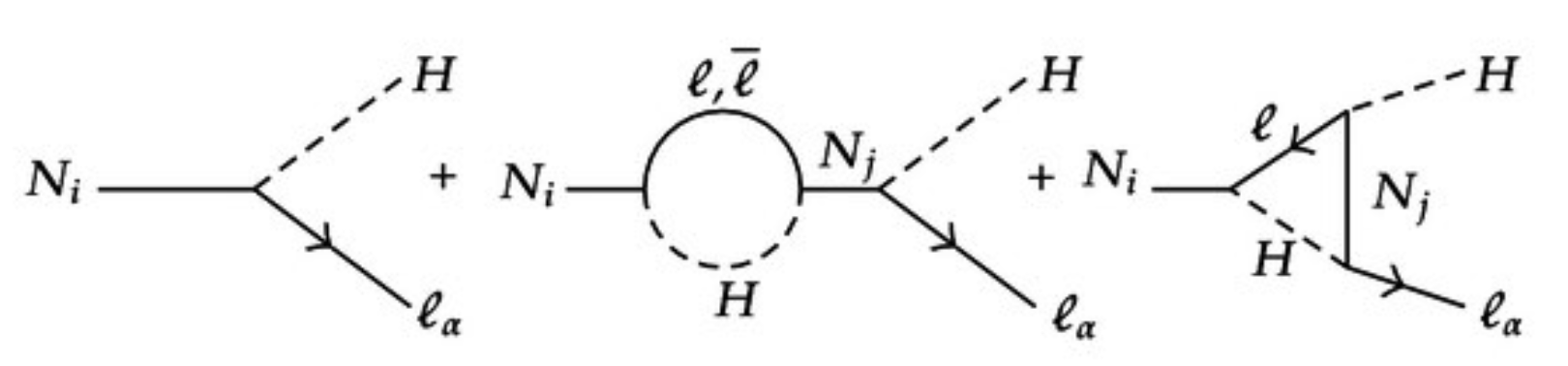 右手中微子衰变，产生CP破坏，生成轻子
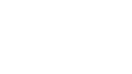 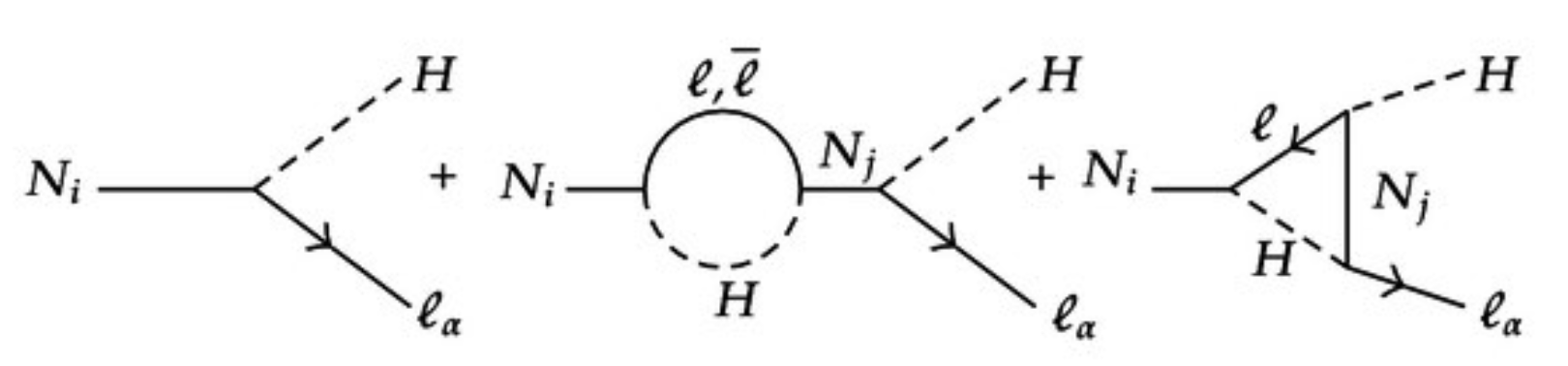 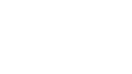 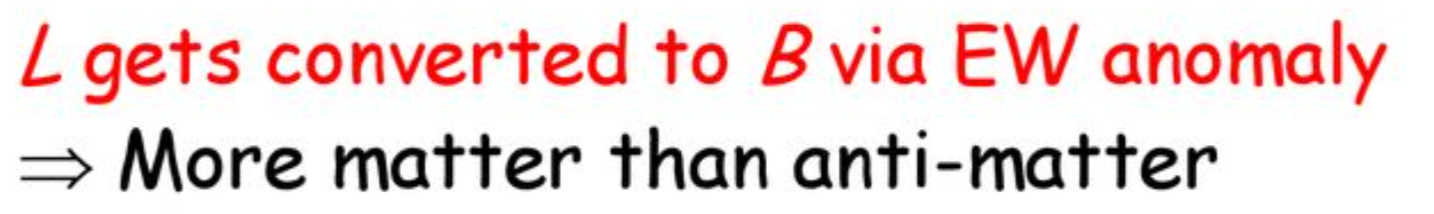 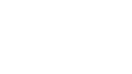 总结
中微子
中微子振荡
无中微子双贝塔衰变
中微子质量模型
轻子味破坏
暗物质
暗物质存在的证据
暗物质模型
暗物质探测
正反物质不对称性
重子数破坏过程
轻子生成机制
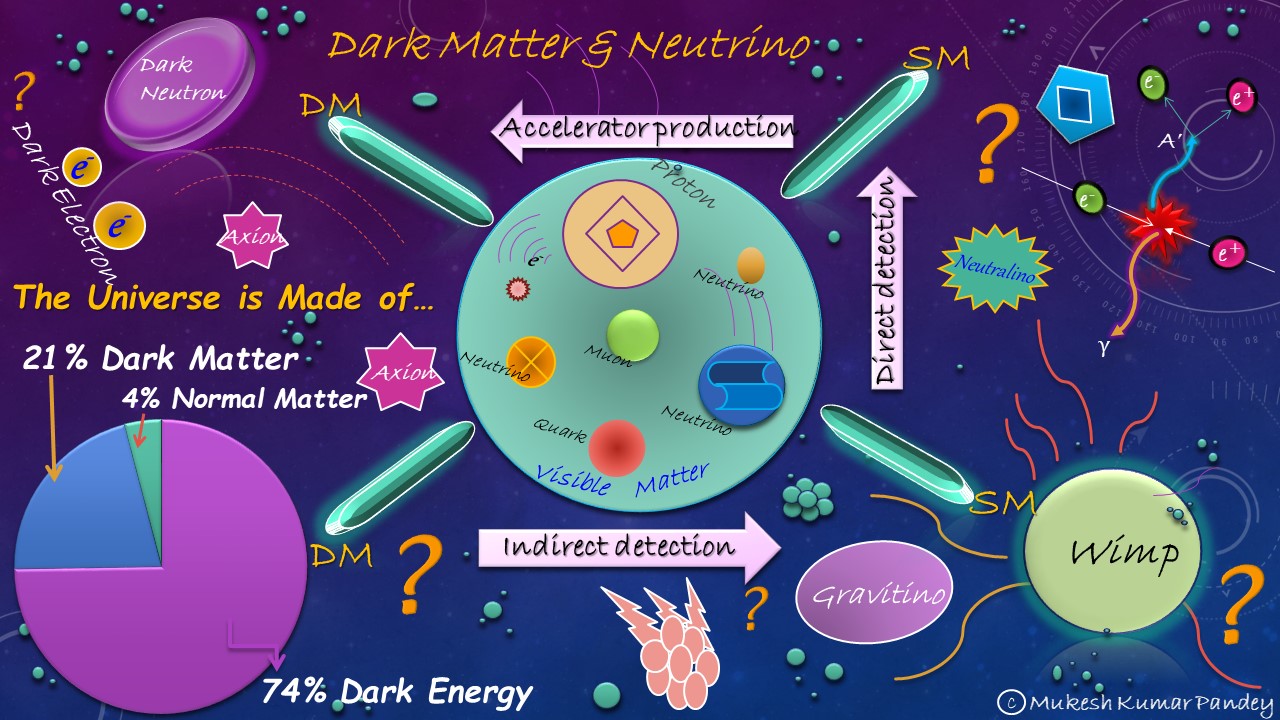 Thank you for your attention!